第一阶段　章节复习
第二十章　信息的传递
考  情  分  析
知  识  网  络
突  破  知  识  点
冲  刺  演  练
考  情  分  析
知  识  网  络
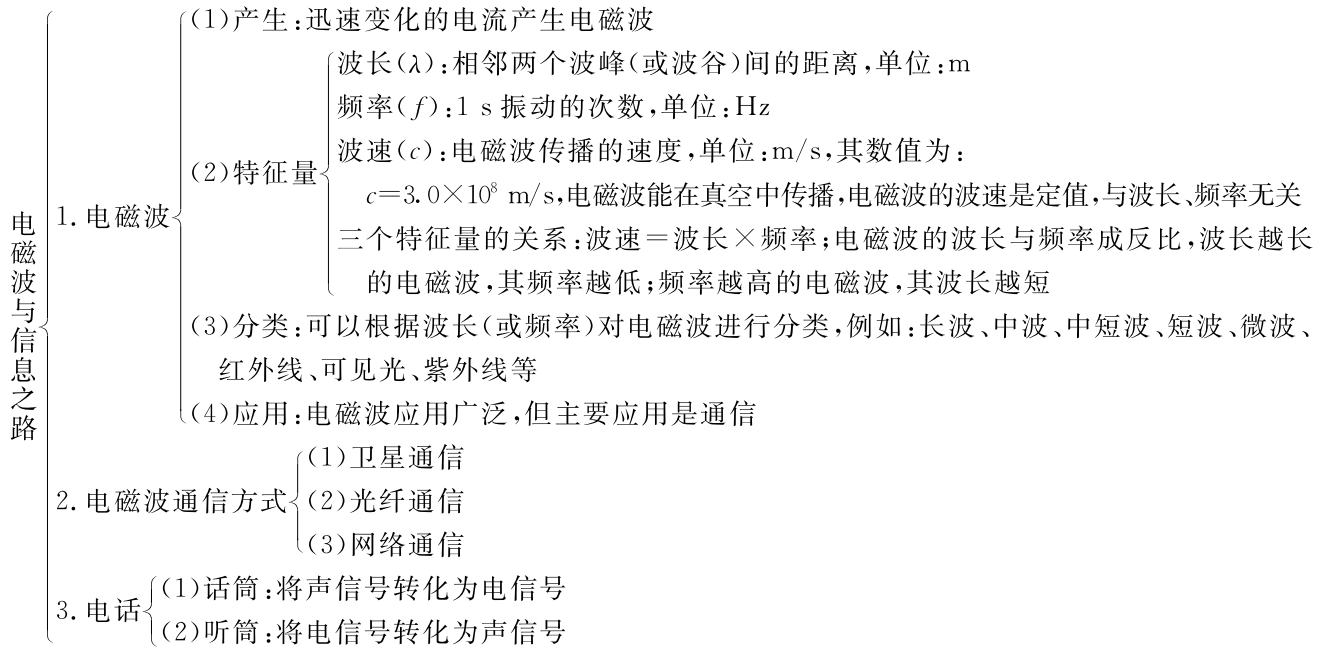 突  破  知  识  点
知识点1电话
知识点梳理
1.电话由话筒和听筒两部分组成.话筒将声信号转换成电信号;听筒将电信号转换成声信号.
2.模拟信号在传递中容易失真,而数字信号在传递中不易失真.现代电话和计算机都应用数字信号.
知识点2认识电磁波
知识点梳理
1.导线中的电流迅速变化会产生电磁波.
2.光是电磁波家族中的一个成员,电磁波能在真空中传播,电磁波在真空中的传播速度跟光在真空中的传播速度一样,为3.0×108 m/s.
3.电磁波的波速、波长、频率的关系式为:波速=波长×频率(即c=λf).不同频率的电磁波在真空中的传播速度相同,频率越高,波长越短.
4.生活中利用电磁波的实例有:电视、广播、手机、雷达、微波炉等.
典例精析
【例1】(多选)电磁波家庭成员很多,有无线电波、红外线、可见光、紫外线、X射线、γ射线等,电磁波与人们的生活密不可分,已渗透到我们生活的各个方面.关于电磁波的应用,下列说法正确的是(　　)
A.验钞机利用红外线来辨别钞票真伪
B.手机利用无线电波传递信号
C.遥控器利用紫外线实现对电视机遥控
D.微波炉利用电磁波来加热食品
BD
【解析】 紫外线能使荧光物质发光,验钞机是利用紫外线来辨别钞票真伪的,A项错误;手机利用微波来传递信号,电视利用无线电波传递信号,微波也属于无线电波,所以B项正确;电视机的遥控器利用红外线来工作,C项错误;微波炉利用微波加热食品,微波属于电磁波,所以D项正确.
【变式训练1】下列工具(或设备)与电磁波应用无关的是
(　　)
A.验钞机		B.军用雷达	
C.医用B超	D.电视遥控器
C
知识点3广播、电视和移动电话
知识点梳理
1.我们听到的广播、看到的电视节目都是通过电磁波传递过来的.
2.移动电话的声音和信息都是由电磁波传递过来的,移动电话既是无线电接收台,又是无线电发射台.移动电话在通话时必须靠固定的基地台转接.
典例精析
【例2】近一年来在我们的生活中,5G手机通信业务已经逐渐推广,使用5G手机不仅通话信号好,还会在无线网络上网时效果更佳.下列说法正确的是(　　)
A.电磁波和声波在空气中的传播速度都是3×105 km/s
B.电磁波和声波都是由物体振动产生的
C.手机无线上网是利用电磁波传输信息的
D.电磁波能传递能量,声波不能传递能量
C
【解析】 声波在空气中的传播速度是340 m/s,电磁波在空气中的传播速度是3×108 m/s,A说法不正确;电磁波是由迅速变化的电流产生的,而声波是由物体的振动产生的,B说法不正确;手机无线上网是利用电磁波传输信息的,C说法正确;电磁波和声波都能传递能量,D说法不正确.
【变式训练2】手机广泛运用于现代生活,已成为人们不可或缺的通信工具,下列有关手机的说法中不正确的是(　　)
A.接手机时能根据对方语言音色来判断对方是谁
B.手机是利用电磁波来传递信息的唯一通信设备
C.手机来电振动时将电能转化为机械能
D.手机的话筒是将声信号转化为电信号的装置
B
知识点4信息之路
知识点梳理
1.卫星通信:卫星通信系统由通信卫星、地面站和传输系统组成.只要三颗地球同步卫星就可以实现全球通信.
2.光纤通信:光纤通信传播快、容量大.
3.网络通信:目前网络通信形式主要以电子邮件为主.
冲  刺  演  练
突破基础
1.(2020·柳州)下列用电设备中,利用电磁波来传递图象信息的是(　　)
A.手机		B.电灯	
C.电热水壶	D.电饭锅
A
2.(2020·金昌)下列关于电磁波和信息技术说法正确的是
(　　)
A.电磁波既能传递信息也能传递能量
B.电磁波的传播需要介质
C.电磁波可以传递信息,声波不能传递信息
D.由我国华为公司主导的5G通信技术主要是利用超声波传递信息的
A
3.(2020·广元)下列关于电磁波的说法正确的是(　　)
A.电磁波在空气中的传播速度是340 m/s	
B.电磁波只能传播声音信号,不能传递图象信号
C.电磁波不能在真空中传播	
D.北斗卫星定位系统既能发射也能接收电磁波
4.(2020·邵阳)2020年3月9日,我国第54颗北斗导航卫星成功发射升空,它具有精密的单点定位功能,可实现动态分米级、事后厘米级的定位服务.北斗导航卫星输送信号是利用(　　)
A.超声波		B.电磁波		
C.次声波		D.以上都不是
D
B
5.(2020·常州)2020年5月19日,为抢救濒危病人,常州医生朱鼎暴露在X光(电磁波的一种)下近1小时,之后才穿上铅制防护服继续抢救直至病人转危为安.朱鼎事后流了鼻血,好在身体未受其他严重伤害.铅制防护服能阻碍X光传播,下列现象同样是阻碍电磁波传播的是(　　)
①放在真空罩内的手机仍能接收到呼叫信号　②放在密闭金属盒内的收音机,不能接收到电台信号　③微波炉炉门上的玻璃覆盖有金属网,可以防止微波泄漏　④用导线时断时续地连接旧干电池的两极,附近的收音机发出咔啦咔啦的声音
A.①②	B.②③		C.③④	D.①④
B
6.(2020·云南)2020年6月23日,我国完成了北斗全球卫星导航系统收官卫星的发射,全面建成了北斗系统.该系统通过“星间链路”——也就是卫星与卫星之间的连接“对话”,为全球用户提供定位、导航、授时、短报文通信和国际搜救等服务.关于
如图所示的情景,说法正确的是(　　)
A.北斗卫星绕轨道从近地点向远地点
运行时,动能增大,势能减小
B.星箭分离前,卫星相对于运载火箭是
静止的
C.北斗卫星绕轨道运行时受到平衡力的作用
D.卫星与卫星之间的连接“对话”利用了光纤通信
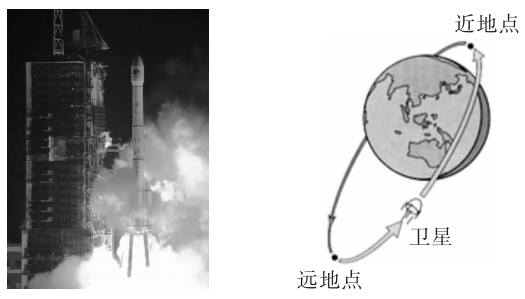 B
7.(2019·淮安)手机拨打、接听电话或WiFi上网都是利用了____________波传递信息,该波____________(选“能”或“不能”)在真空中传播. 
8.(2020·永州)2020年6月23日,北斗卫星导航系统全球组网完成,该导航系统依靠____________传递信息,传播速度是____________m/s.
电磁
能
电磁波
3×108
9.(2020·鞍山)2020年5月27日11时,中国珠峰测量科考登山队成功登上了世界屋脊——珠穆朗玛峰.GNSS(全球卫星导航系统)卫星测量是珠峰测高中的重要一环.GNSS是通过接收____________(选填“电磁波”或“声波”)获取相关数据信息的.登山队员携带测量设备向峰顶冲击的过程中,重力势能____________(选填“增加”“减少”或“不变”).
电磁波
增加
10.(2020·葫芦岛)如图所示是我国首台5G氢燃料无人驾驶拖拉机,它依托5G网络通过____________(选填“超声波”或“电磁波”)实现远程控制,采用氢燃料提供动力是因为氢的____________(选填“比热容”或“热值”)大.以行进中的拖拉机为参照物,路旁的树是____________的.
电磁波
热值
运动
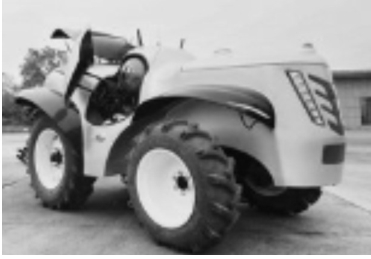 11.(2020·丹东)2020年6月,我国自主研发的北斗卫星导航系统的最后一颗组网人造地球卫星“北斗三号”发射成功.该卫星入轨后,是通过____________与地面进行信息传递的,北斗卫星导航系统包含多颗相对地球“静止”的____________卫星.
电磁波
地球同步
12.(2020·湘潭)2020年6月23日,我国用长征三号乙运载火箭成功发射第55颗北斗导航卫星,至此,中国北斗全球卫星导航系统的星座组网全部完成.在卫星与火箭分离前,以火箭为参照物,卫星是____________(选填“静止”或“运动”)的,它们加速上升时,卫星的动能____________(选填“减小”“增大”或“不变”).北斗全球卫星导航系统依靠____________(选填“声波”或“电磁波”)与地面传递信息.
静止
增大
电磁波
13.(2018·广东)汽车GPS导航仪与通讯卫星之间通过____________来传递信息,其在真空中的传播速度为____________m/s;如图所示是表示音频、视频和射频三种信号的波形示意图,频率最高的是____________信号.
电磁波
3.0×108
射频
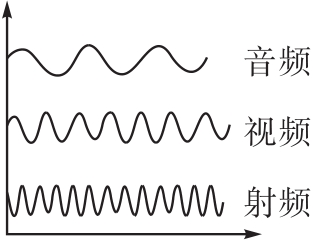 14.(2020·武汉)2020年6月23日,我国北斗三号全球卫星导航系统的最后一颗组网卫星成功发射,能为全球提供导
航、定位、授时和短报文等服务.
(1)北斗卫星之间利用____________(选填“次声波”
“电磁波”或“超声波”)相互传递信息,实现“星间链路”. 
(2)“北斗”让天地互通更加智慧.在某公交车站,一同学从电子站牌上看到一辆公交车需要用时6分钟行驶3.2千米才能到达某站,由此他预测该车的速度是____________千米/小时,该车实际上提前8秒到达此站,它的行驶速度是____________(结果保留两位小数)米/秒.
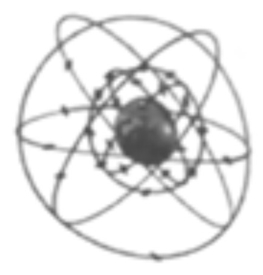 电磁波
32
9.09
15.(2020·连云港)将手机放在真空罩中,打电话呼叫手机,同时用抽气机抽去罩中的空气,直到听不到铃声,说明_____________________,但手机仍能接收到呼叫信号,说明________________________,如果将手机放在密闭的金属容器内,手机____________(选填“能”或“不能”)接收到呼叫信号.
声音不能在真空中传播
电磁波可以在真空中传播
不能
16.(2019·荆门)随着科技的发展,新材料新技术不断涌现,人们对物质结构的研究越来越深入.原子核是由质子和____________组成的;根据物质的导电性能不同,人们把物质分为导体和绝缘体,以及介于导体和绝缘体之间的____________;卫星和地面控制中心是通过____________波来进行通信的.
中子
电磁
半导体
突破能力
1.(2020·泰州)如图甲所示的某品牌插秧机使用北斗导航,农民只需在作业前进行相关设定,即可实现24小时无人值守自动作业.
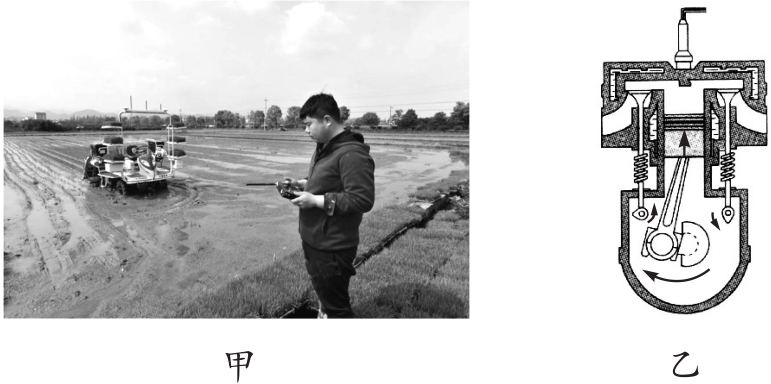 (1)北斗导航卫星是通过____________向插秧机发送位置信息的; 
(2)该插秧机使用四冲程汽油机,图乙中汽油机处于____________冲程.如果该汽油机飞轮的转速是60 r/s,则汽油机每秒钟对外做功____________次; 
(3)汽油属于____________(选填“清洁”或“非清洁”)能源,某段时间插秧机消耗汽油0.21 kg,汽油完全燃烧放出的热量是____________J;若这些热量完全被40 kg、初温15 ℃的水吸收,则水温升高____________℃.[q汽油=4.6×107 J/kg,c水=4.2×103 J/(kg·℃)]
电磁波
压缩
30
非清洁
9.66×106
57.5
2.2018年被称为“5G元年”.目前,全球运营商正在紧锣密鼓地进行5G商用部署.据媒体报道,截至2018年11月,全球已有182个运营商在78个国家进行了5G试验、部署和投资.根据中国移动、中国联通和中国电信三大运营商的规划,中国计划到2020年实现5G网络正式商用.迄今为止,每一代移动通信技术都带来了网速和数据流量方面的进步.5G网络技术同样将极大地提高网速,从而使汽车自动驾驶或远程手术都变为现实.与此同时,它还将打破扩增实境和虚拟实境的界限.
借助5G网络可以使大量感应器同时工作,从而使服务变得更加“智能化“.比如,它可以帮助人们更好地协调路况或者自动通知管理部门哪一个垃圾筒应该清理了.
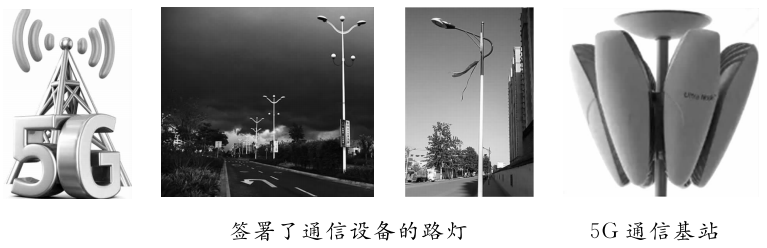 (1)无线通信主要是将要传输的信号加载在电磁波上进行传播,将待传输的信号加载到高频振荡信号上的过程称为____________.5G网络技术能极大地提高网速,主要是通过提高载波的____________. 
(2)电磁波在真空中的传播速度为____________,28 GHz的5G载波对应的波长约为____________. 
(3)水下接收信号时,电磁波从真空中进入水中传播,其传播频率________(选填“变大”“变小”或“不变”),波长________(选填“变大”“变小”或“不变”).
调制
频率
3×108 m/s
10.7 mm
不变
变小
(4)5G时代将需要布设很多小型的通信基站在我们身边,如路灯杆、广告灯箱、楼宇内部的天花板等.这么做的原因是什么?
5G信号采用了高频段,容易衰减,传输距离大幅缩短,覆盖能力减弱
3.阅读短文,回答问题.
中国北斗卫星导航系统是继美国GPS、俄罗斯格洛纳斯、欧洲伽利略之后的全球第四大卫星导航系统.2012年12月27日,我国自行研制的全球卫星定位与通信系统——北斗卫星导航系统(BDS)正式对外运营.这是继美国的全球
定位系统(GPS)和俄罗斯的GLONASS之后第三个成熟的卫星导航系统.从此中国不再受制于美国的GPS系统,显示了我国强大的科技实力.北斗卫星导航系统如图(a)所示,系统的空间端由5颗静止轨道卫星(地球同步卫星)和30颗非静止轨道卫星组成.
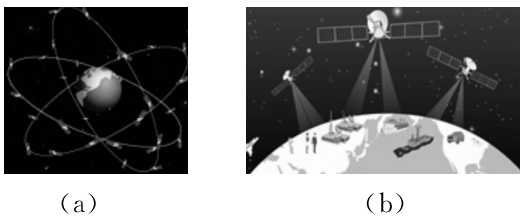 (1)每颗地球同步卫星都是在相对于地面某一固定高度的圆周上运行的,若在这个圆周上均匀放____________颗同步卫星,它们发送的微波信号几乎可覆盖全球. 
(2)如图(b)所示为我国自行研制的“北斗一号系统”示意图,该系统在传递信息过程中主要依靠(　　)
A.次声波		B.超声波		C.电磁波		D.光导纤维
3
C
(3)地球同步卫星距离地球的高度约为36 000 km,电磁波以光速传播(c=3.0×108 m/s),导航过程中,北斗卫星导航系统的静止轨道卫星发出的信号,最快约经过____________s即可传到地面. 
(4)地球同步卫星的用途有____________(答出一种即可).
0.12
通信
4.微波是一种很有“个性”的电磁波:微波一碰到金属就发生反射,金属根本无法吸收或传导它;微波可以穿过玻璃、陶瓷、塑料等绝缘材料,但不会消耗能量;微波碰到含有水分的食物,其能量大部分被食物吸收.过量的微波辐射对人体有害.微波炉的外壳用不锈钢等金属材料制成,装食物的容器则用绝缘材料制成.微波炉内的磁控管能产生振动频率为2.45×109 Hz的微波,直达食物内部5 cm深,使食物中的水分子也随之振动,剧烈振动产生大量的热能被食物吸收,于是食物“煮”熟了.用微波炉烹饪的速度比其他炉灶快4至10倍,热效率高达80%以上.
(1)微波炉内产生的微波属于(　　)
A.声波	B.电磁波		C.超声波		D.红外线
(2)家庭使用微波炉工作时,实现的能量转化的过程是________________. 
(3)微波炉在使用时,食物不能用金属容器装入后放进炉内加热,试根据短文内容简述其原因:
____________________________________________________________________.
B
电能转化为内能
金属材料只反射微波,不吸收和传导微波能量,食物无法获得能量
(4)与其他灶具相比,微波炉烹饪速度快且热效率高的主要原因是:
①__________________________________________________;
②__________________________________________________
_____________________________.
微波可以穿过绝缘材料,不会消耗能量,直接把能量传给食物
微波能直达食物内部5 cm深,在食物内、外部同时加热,其能量大部分被食物吸收
5.阅读短文,回答问题.
2018年5月21日,在嫦娥四号升空前,中继星“鹊桥”号成功发射,为即将发射的嫦娥四号的着陆器和月球车提供地月中继通信支持.(如图甲)
2018年12月8日,中国在西昌卫星发射中心用长征三号乙改二型运载火箭成功发射嫦娥四号探测器,开启了中国探测月球的新旅程.
2018年12月12日,嫦娥四号探测器到达月球附近,成功实施近月制动,被月球捕获,进入了环月轨道.
2018年12月30日,嫦娥四号探测器在环月轨道成功实施变轨控制,顺利进入预定的月球背面着陆准备轨道.
2019年1月3日,嫦娥四号探测器在月球背面实现人类首次软着陆.
2019年1月11日,嫦娥四号携带的玉兔二号月球车离开探测器,踏上月球土壤.
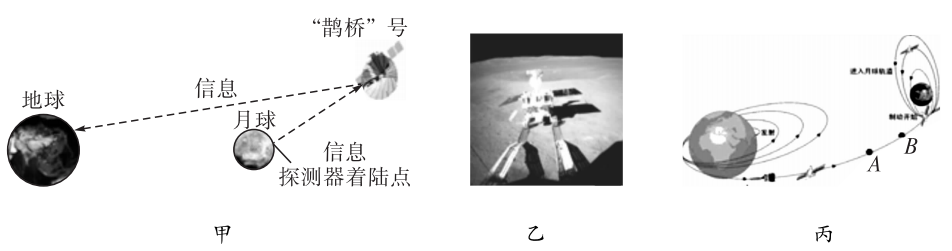 (1)已知月球上无大气、无磁场、弱重力.爱动脑筋的小强对这次的嫦娥四号探月提出了以下有关设想,你认为合理的是
(　　)
A.探测器在月球表面着陆时因摩擦生热,所以必须有隔热材料保护,否则可能烧毁
B.月球土壤非常松软,所以月球车的车轮应比较宽
C.因为月球上引力比地球上要小,玉兔二号登月后质量会减小
D.在卫星定位导航失效的情况下,可以采用指南针来给玉兔二号辨别方向
B
(2)如图丙所示,由A到B是探测器在地月转移阶段完成近月制动的过程,探测器在飞行过程中通过喷气发动机进行制动减速,此时发动机应向____________喷气.(选填“前”或“后”) 
(3)①探测器与地球控制室互传信息利用的是____________.(选填“超声波”“次声波”或“电磁波”) 
②在嫦娥四号之前要先发射“鹊桥”中继星的原因是(　　)
A.月球背面光线太暗	B.月球背面距离地球太远
C.月背着陆,通信不便	D.为嫦娥四号提供能源
前
电磁波
C
(4)由于月球上的一天约相当于地球上的28天,其中约14天会被太阳连续暴晒;接下来的约14天又是连续月夜.如果地球上正发生日食,我们的玉兔二号正在经历____________. 
A.烈日暴晒	B.寒冷月夜
(5)月球车采用电动机驱动,若电动机线圈电阻是0.5 Ω,电动机两端电压是110 V,当电动机正常工作时,通过线圈的电流是10 A,5 min内电动机所做的机械功是____________J.
A
3.15×105
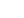